An Overview of the Course, Shaping the Internet
June 4, 2020
Martin S. Sandikie
Member ID: 77265
msandikie@yahoo.com
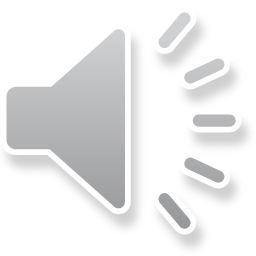 Presentation title – Client name
1
OUTLINE
Introduction
Objective
Topics:
History of Internet
Internet Invariants
Introduction to Internet Governance
Internet Policy Principles and
Internet Actors and Stakeholders groups
Conclusion
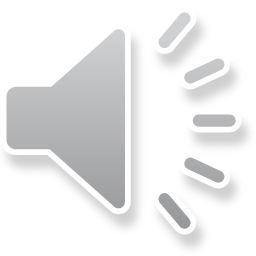 2
Introduction
This is a slide about the training course ‘Shaping the Internet’ 
It covers the Internet Governance Principles and main concepts.
An  engagement and learning program for Chapter members that focuses on developing new community leaders who can work together with their respective Chapters and create local awareness of the what is being done with the Internet Society 2020 Action plan
requirement for the completion of the Course
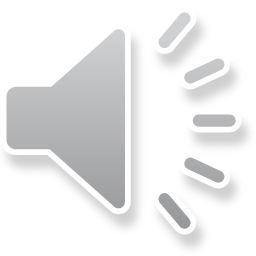 3
Objective
To give local chapter members an overview of the course
To encourage other chapter members to get involve in promoting the Internet Society plans 
To develop local member mind-set for promoting an ‘Internet for all’ concept
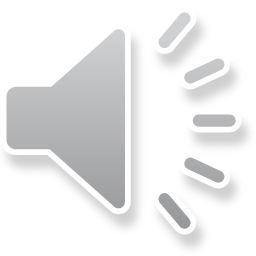 HISTORY OF THE INTERNET
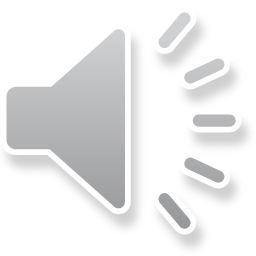 5
The history started with four (4) universities; ARPANET
the University of California Los Angeles, 
Stanford University, 
the University of California Santa Barbara, and 
the University of Utah 
ARPANET was originally a research network in the US, funded by the United States Department of Defence
The internet developed through a combine but independent  efforts of people in government and academia
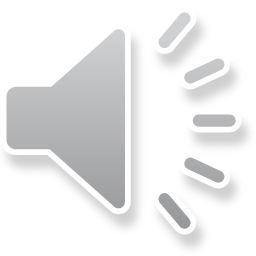 Fundamental design principle that was followed focused on creating 
           - standardized and interoperable technology
           - in a participatory and open environment
Internet model following from the fundamental design common set of operating values:
           - Open Technical standards
           - Freely accessible processes for technology and policy             development.
           - Transparent and collaborative governance
           - Distributed responsibility for technical, management and              administrative functions
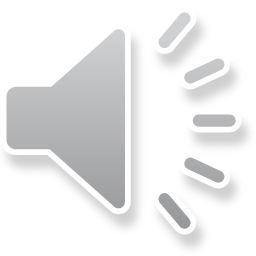 Looking at the early work of the internet as it grow up till now followed 4 key dimensions:
        -Technology (Packet Switching, TCP/IP and WWW)
        - Management
        - Community (board and stakeholders)
        - Commercialization (the connection of many networks has to be                                            regulated).
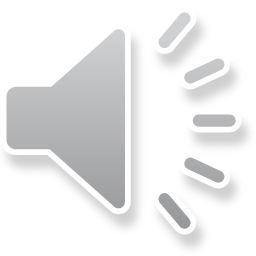 INTERNET INVARIANTS
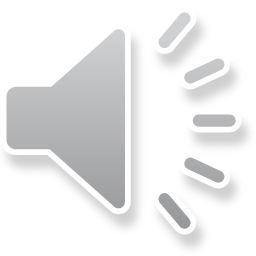 9
Are characteristics of the internet that should remain unchanged
Not specific technology
        - their basic qualities
        - process through which they are developed to remain open         and accessible for:
                     * innovation
                     * participation
                     * economic growth
                     * social development
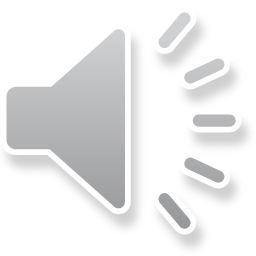 10
Eight (8) Internet Invariants 
- Global Reach, Integrity;
- General Purpose;
- Supports Innovation Without Requiring Permission;
- Accessible;
- Interoperability, and Mutual Agreement;
- Collaboration;
- Technology (Reusable Building Blocks); and
- No Permanent Favourites.
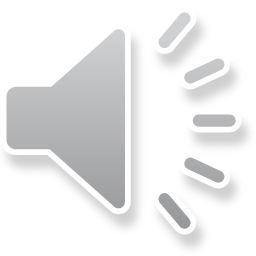 11
INTRODUCTION TO INTERNET GOVERNANCE
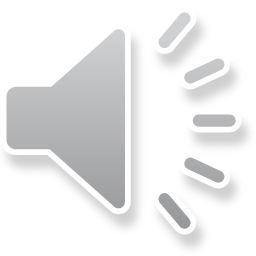 12
Different meaning in different areas or scope.  
The initial misconception is relating the word governance to government-limited participation 
The variance of the Internet Governance comprises of two elements
Technical infrastructure
Public policy issues
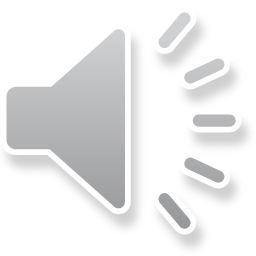 13
The complexity of Internet Governance is related to its multidisciplinary nature comprising of
Technology
Socio-economics 
Development
Law 
Politics.
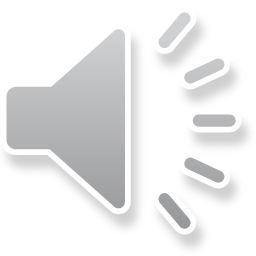 14
Various groups or actors that have worked on the mapping and classification of Internet Governance 
Working Group on Internet Governance (WGIG)
The Diplo Foundation
Internet Governance Forum (IGF)
Commission on Science and Technology for Development
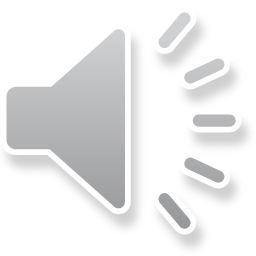 15
INTERNET POLICY ISSUES
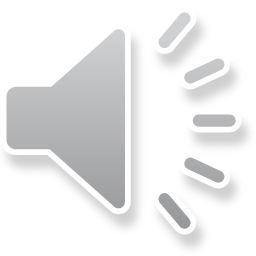 16
No universal formula 
Diplo methodology can be used: (different interplays in internet governance policy)
Where- framework under which internet issues are addressed
What – issues are listed
HOW- how particular issues should be addressed, both interms of creating understanding
WHO- include main actors: states, international organization, civil society, the technical community and the private sector
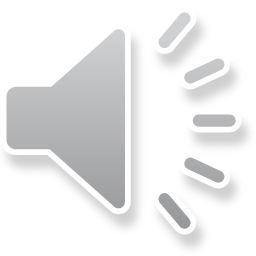 17
Internet Principles have evolves as the internet as grown.
The fundamental nature of the internet has remained the same: Open Communications, Cooperation, and Community building
The internet design principles upon which the internet is forming:
 	 - Openness
    	 - Access
    	 - End-to-End
This principle has shaped how stake holders interface with, use and communicate across the internet
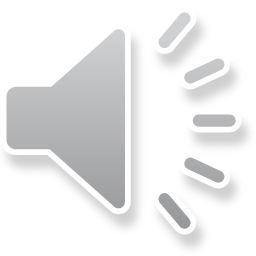 18
Human Rights and Internet Principles
Many internet principles are based upon international human rights  the underpin the legal frame works of nations. Ex. Universal Declaration of Human Rights
Internet can only be a tool to empower the people of the world if the following rights are recognized, protected and respected:
     	- Internet access for all
    	- Freedom of expression and association
	- Shared learning and creation-free and open source software and              technology  development
           - Governance of the internet 
	- Awareness, protection, and realization of rights
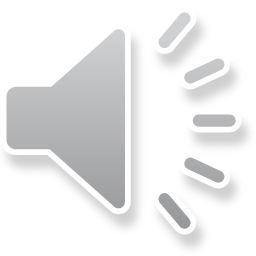 19
The principles and public policy of the Internet society (ISOC)
The ISOC work is based upon a fundamental belief that he internet is for everyone
Has a set of core values that guide its activities and its policy positons, ex. Quality of life, well-informed individual, decentralization, etc.
The belief of the Internet Society’s work is based upon the following principles: Ability to Speak, Connect, Trust, Choose, Share, and Innovate
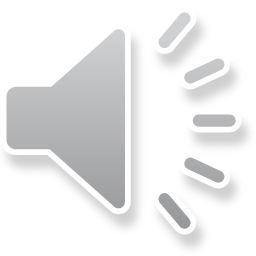 20
INTERNET ACTORS AND STAKEHOLDERS
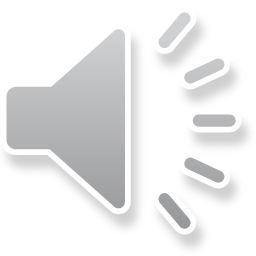 21
Different Actors have valid roles to play in Internet Governance
Ecosystem Approach is the way ISOC describe the actors/events/process of the Internet model
Early days actors were few but currently have grown 
The term Stakeholder is used instead
The internet is an ecosystem full of stakeholders
Actors from government, business, NGOs, Researchers, individual users
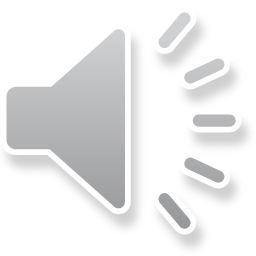 Organizations that populate the ecosystem: The United Nations (UN), The Internet Engineering Task Force (IETF), The Organization for Economic Cooperation and Development (OECD)

Different Organizations work with stakeholders in different ways

Internet Ecosystem is the term used to described the organizations and communities that guide the operation and development of the technologies and infrastructure that comprise the global internet
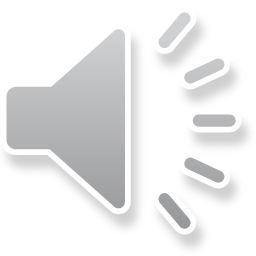 23
The various actors of the internet ecosystems include:
Technical standards bodies ( IEEE, IETF,W3C)
Organizations that manage resources for global addressing capabilities     (ICANN, IANA, RIR, Domain Registry)
Companies that provide network infrastructure services 
     ( IXP, DNS, host services)  
4. Individual and organization that use the internet 
     (to communicate with each other)
5. Organization that provide education (Universities, etc)
6. Policy and decision-makers ( Global and local)
7. Members from civil society
     ( human rights, NGOs, Academic)
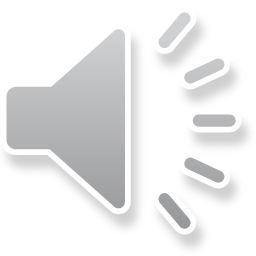 24
The Internet Ecosystem, Actors, Stakeholders, and Stakeholder groups:

Namings and Addressing with freely accessible processes for policy Development

2. Local, National, Reginal and Global Policy Development (ISOC)

3. Shared Global Services and Operations

4. Users

5. Education and Capacity Building
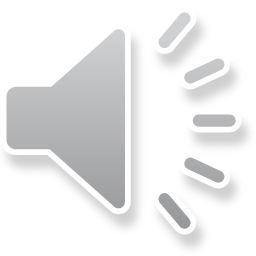 25
Multistakeholder model
Means that a multitude of stakeholders as opposed to governments only can participate in the have an impact on Internet Governance processes and discussion and internet policy development

Government control is not the baseline.

Institutions have less rigid hierarchies or non and their processes are characterized by openness, transparency and inclusiveness.

Allows for participation on an equal footing for different stakeholders of diverse nature

IGF, NETmundial, IANA
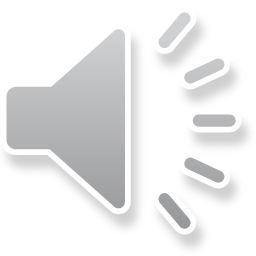 The different stakeholder groups
Governments
The Private Sector
Civil Society
Technical Community
Intergovernmental organizations
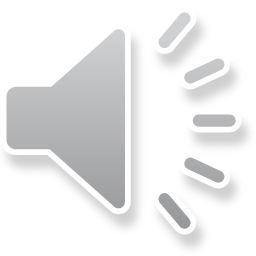 CONCLUSION
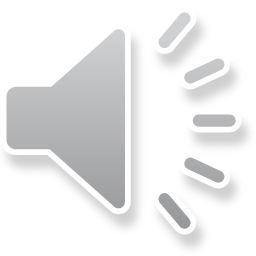 28
Internet Governance is the development of shared principles, norms, rules, decision-making, procedures, and programs that shape the evolution and use of the internet

This was a very informative course that give you an overview of what the Internet Governance is and what Internet Society is doing as one of the stakeholders in the Internet Ecosystem. 

This is to an encouragement or recommendation to everyone who wants to understand the principle, work and policies of the Internet Society.
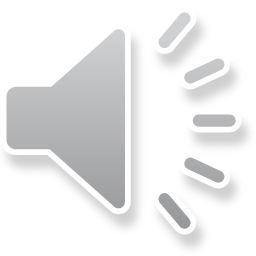 End
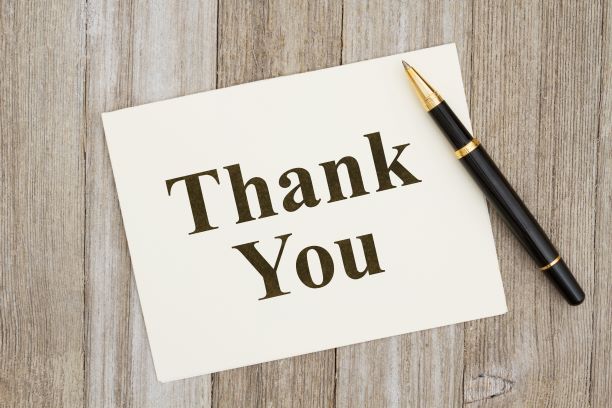 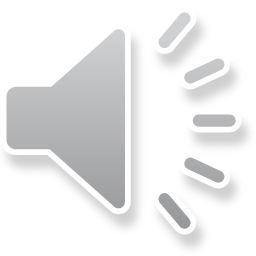